Erstickungsgefahr durch Gase
Sicherheitskurzgespräche (SKG 008)
Stand 02/2024
Lektion 1
Tödliche Gefahrdurch erstickende Gase
› Gefahr durch
   – Stickstoff (N2)
   – Kohlendioxid (CO2)
   – Edelgase Helium (He), Argon (Ar), ...
› Verdrängen Luft
› Farblos, geruchlos, geschmacklos
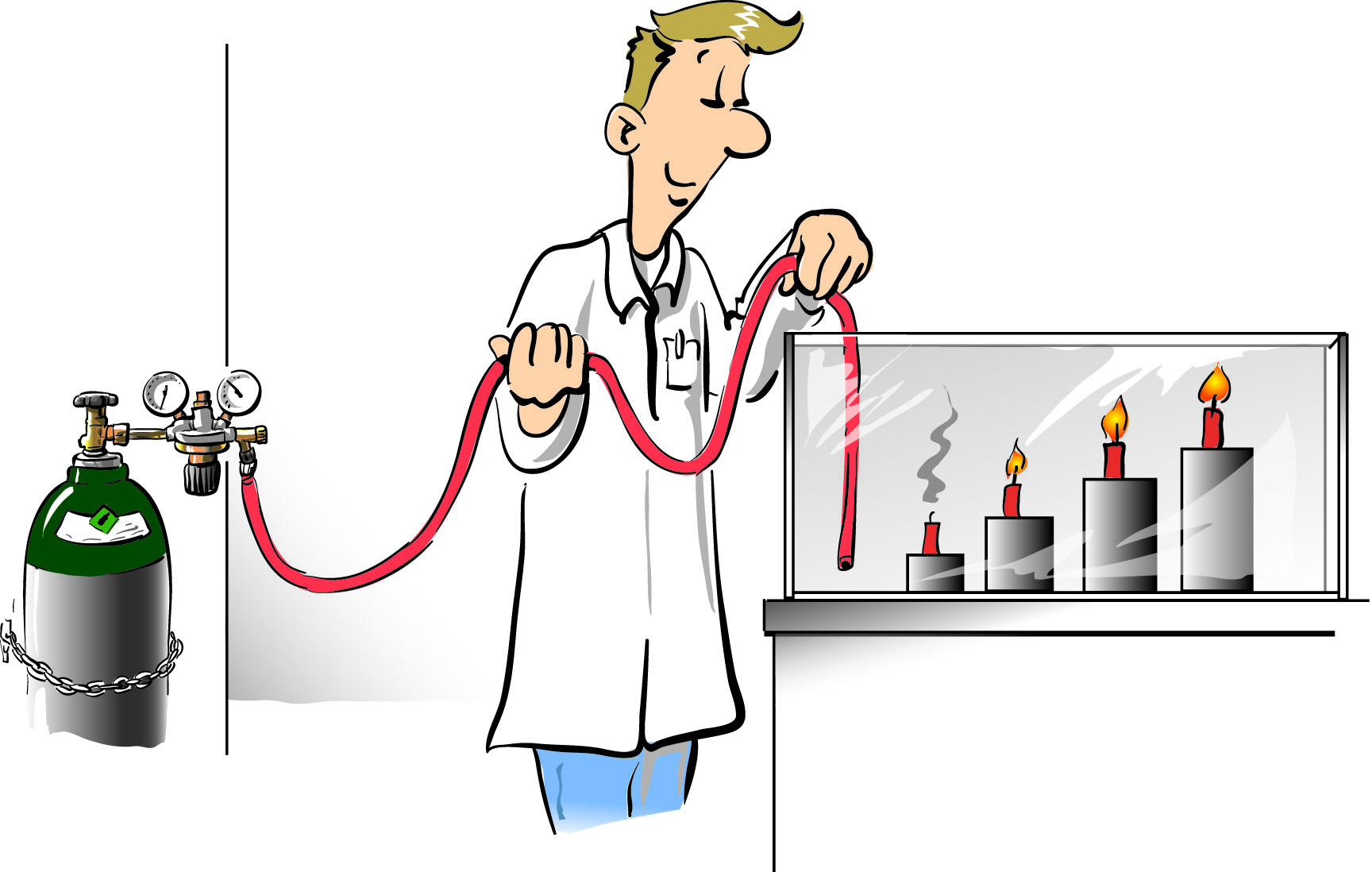 Seite 2
Lektion 2
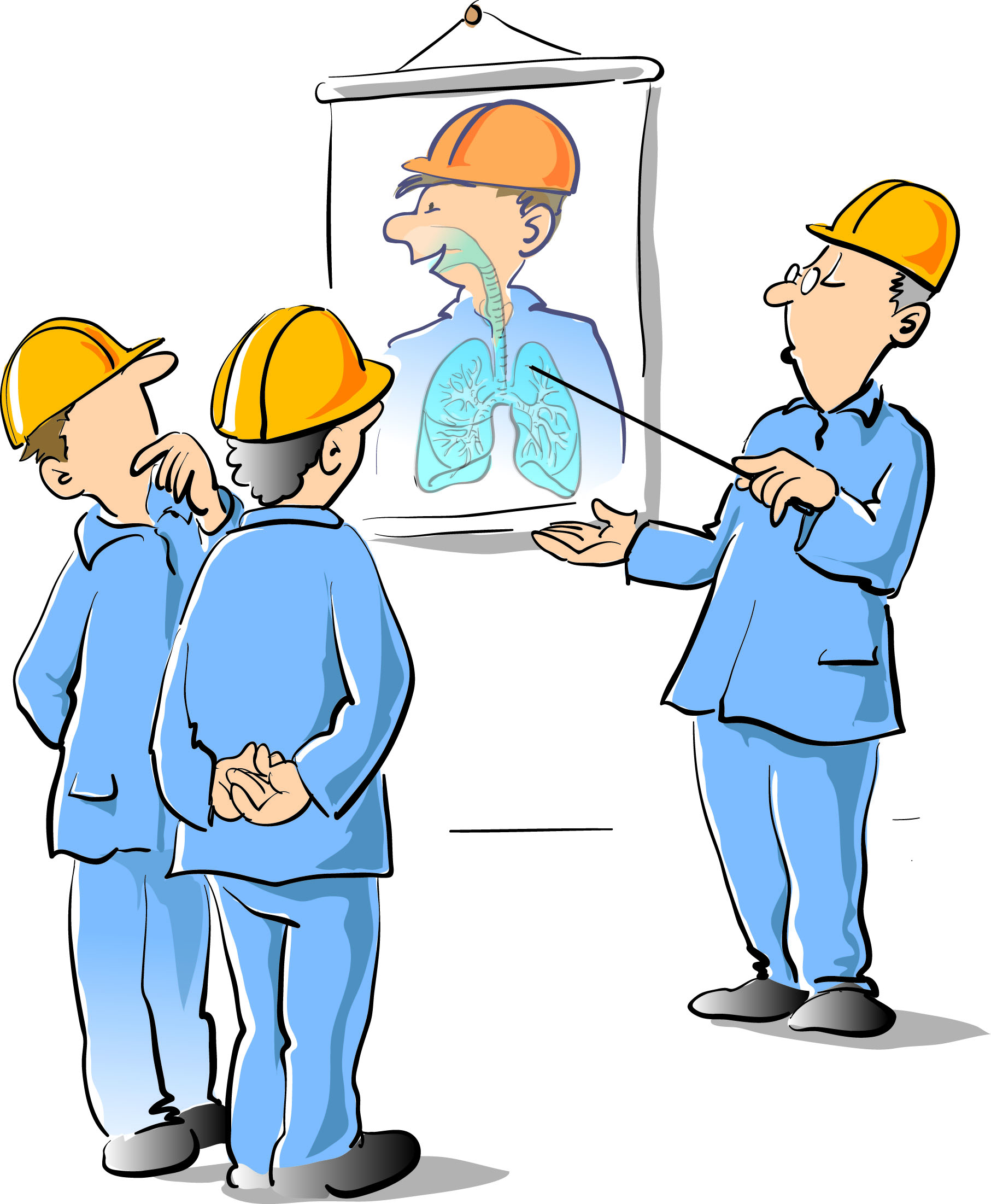 Geringer Sauerstoffgehaltin der Atemluft
› Reduziertes Reaktionsvermögen
› Schlagartige Bewusstlosigkeit
› Schneller Tod möglich

› Gespülte Behälter
› Silos
› Brandschutz
› Tiefer liegende oder
 geschlossene Räume
Seite 3
Lektion 3
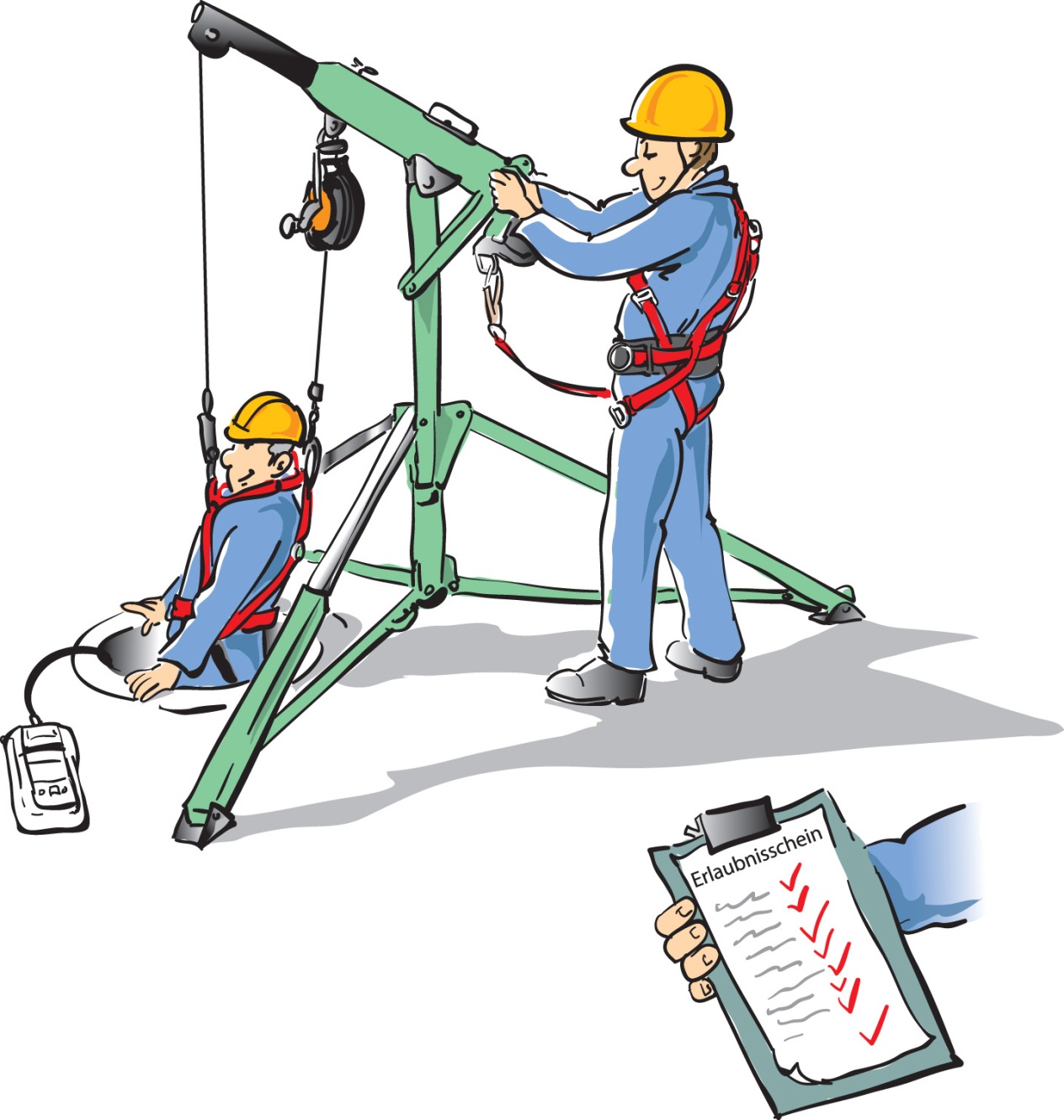 Niedriger Sauerstoffgehaltin Räumen und Behältern
› Sauerstoffkonzentration messen
› Erlaubnisschein
› Sicherungsposten
› Sicherung
Seite 4
Lektion 4
Retten von Verunglückten aus Bereichenmit Sauerstoffmangel
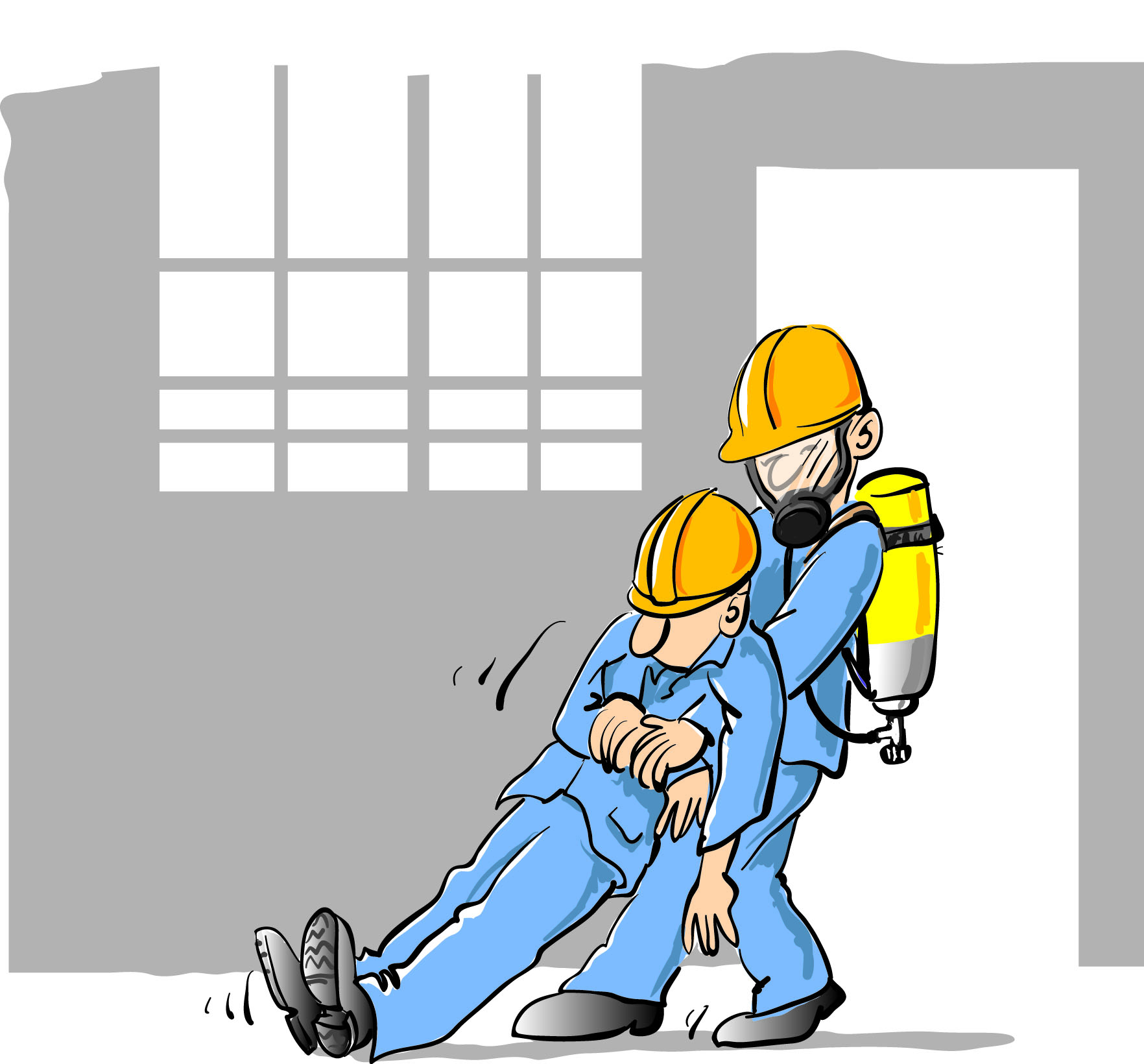 › Umgebungsluftunabhängiger
   Atemschutz
› Eigensicherung
› Sicherungsposten
› Rettungseinrichtungen bereithalten
Seite 5
Lektion 5
Erste Hilfe bei Sauerstoffmangel
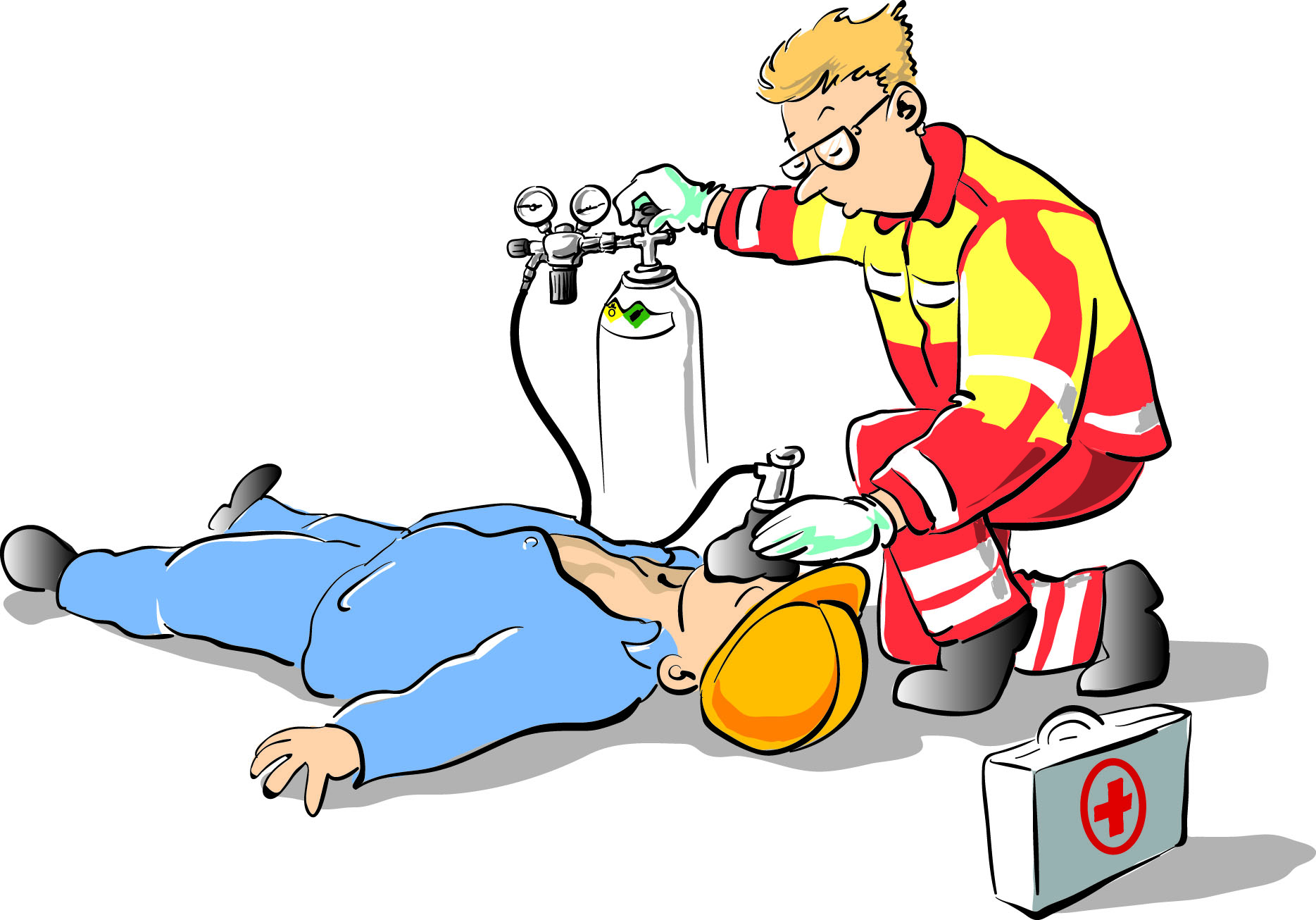 › Hilfe herbeiholen
› Notruf absetzen
› Sofortige Wiederbelebung
› Zufuhr Frischluft
Seite 6
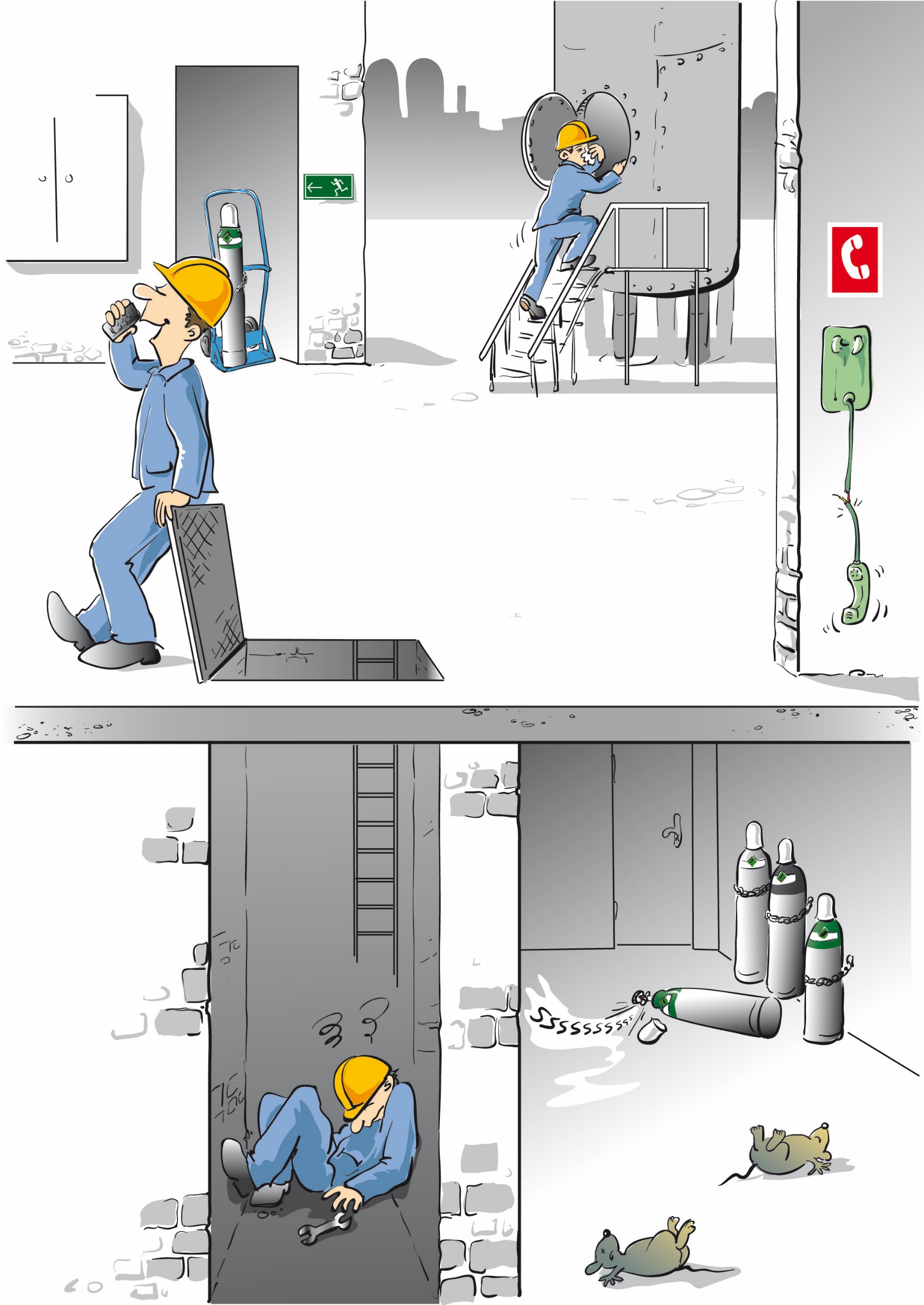 Finde die zehn Fehler
Seite 7
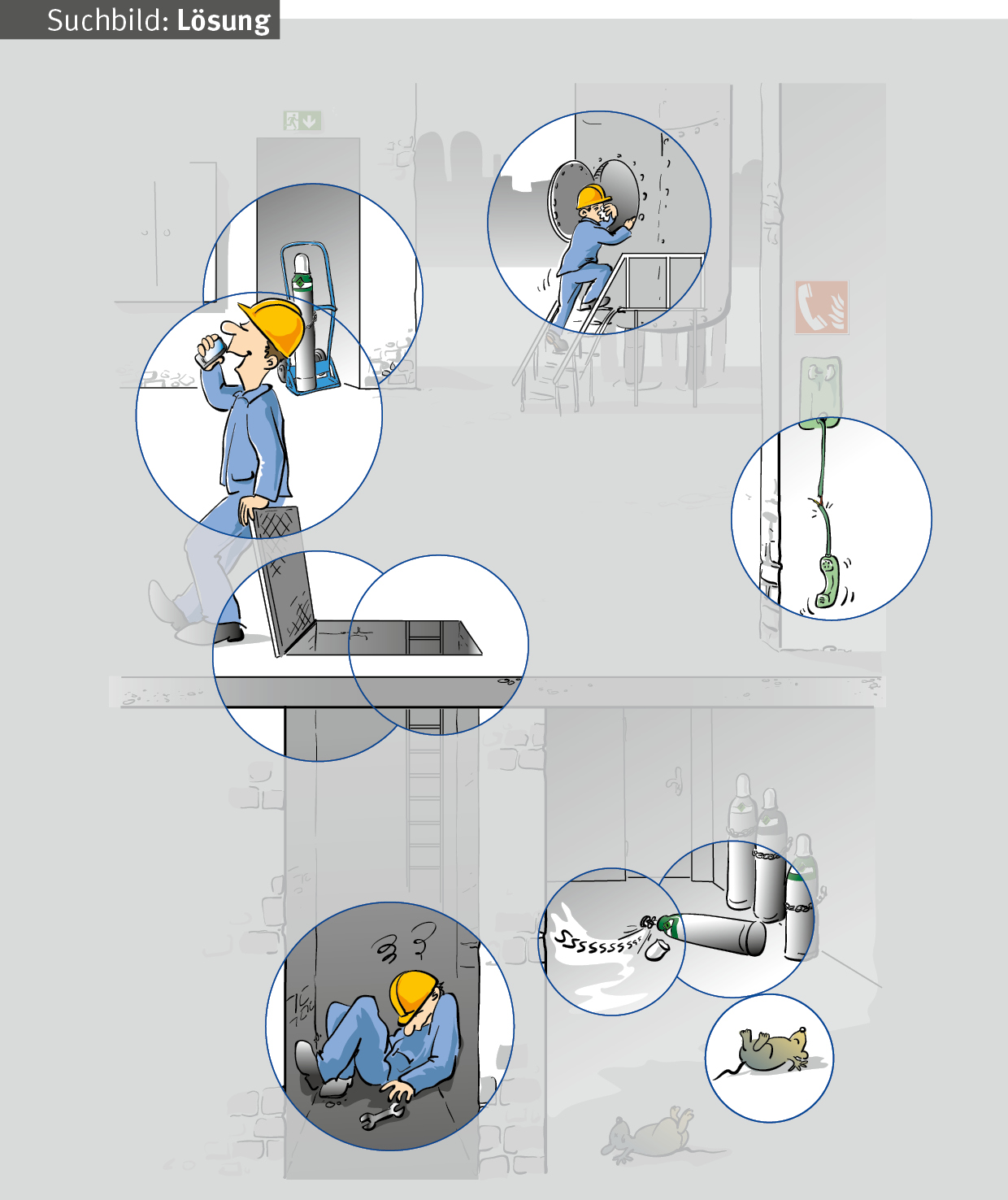 Fehlerübersicht
Seite 8
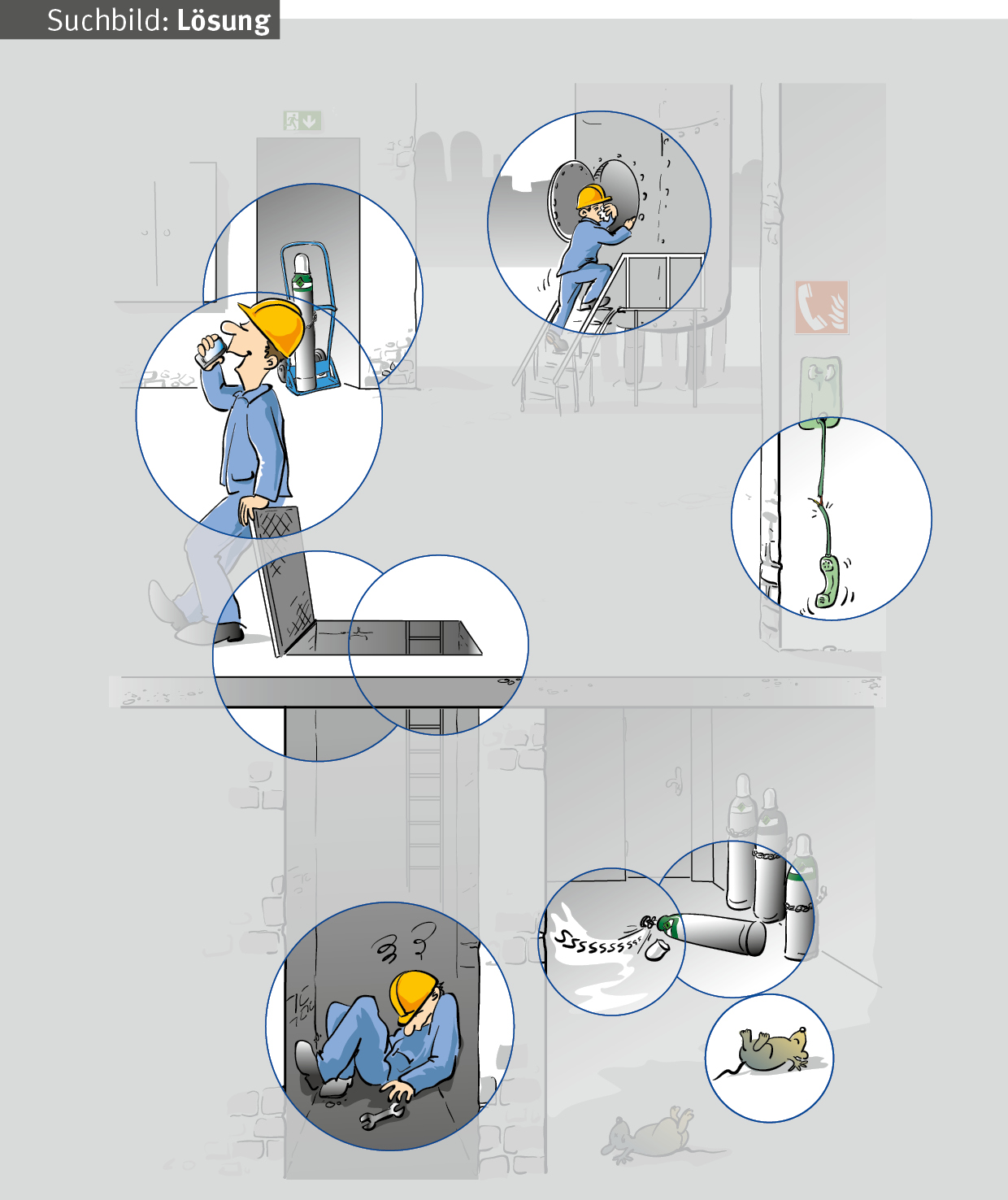 Fehler 1
Aufmerksamer Sicherungsposten
Seite 9
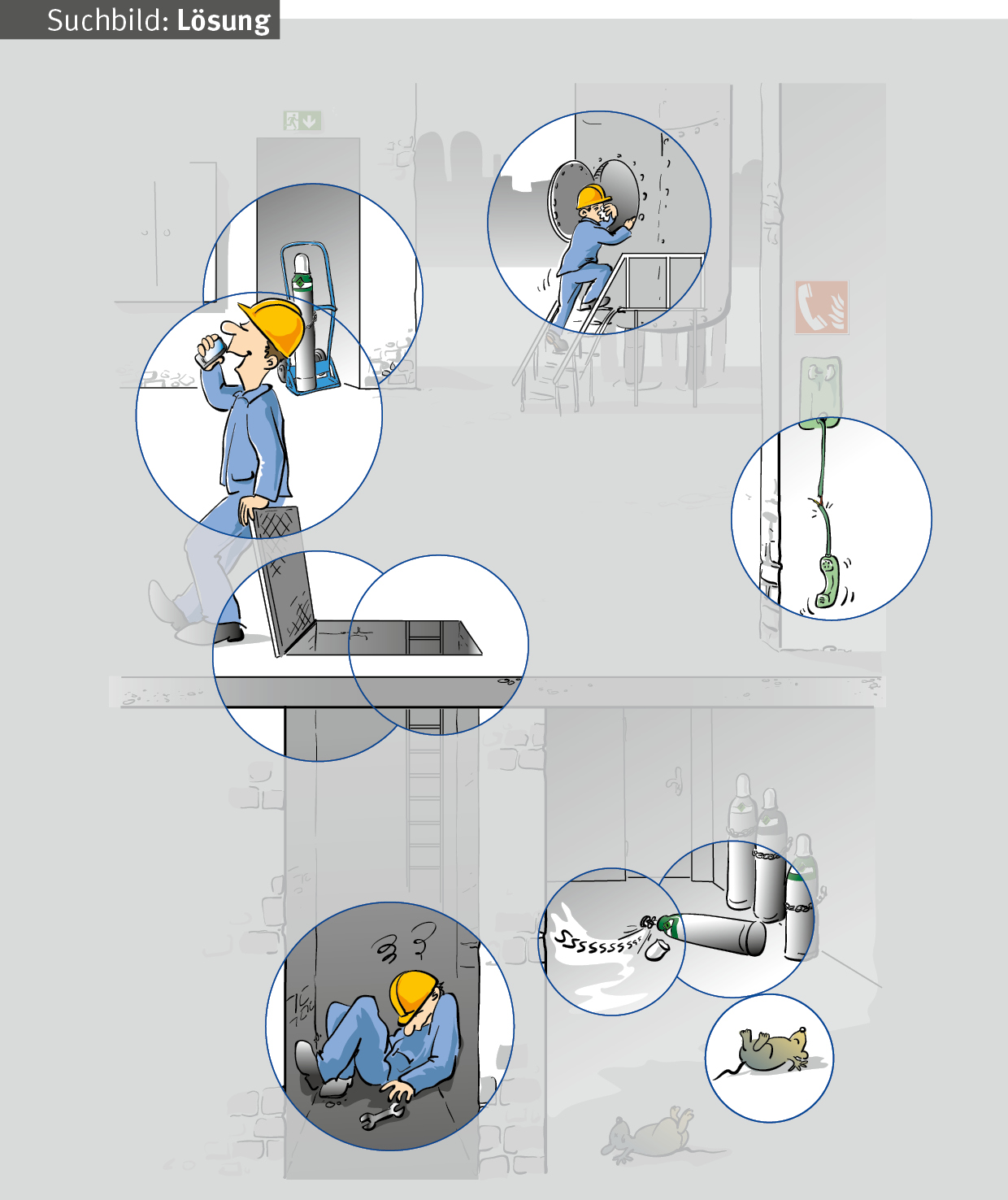 Fehler 2
Fluchtwege freihalten
Seite 10
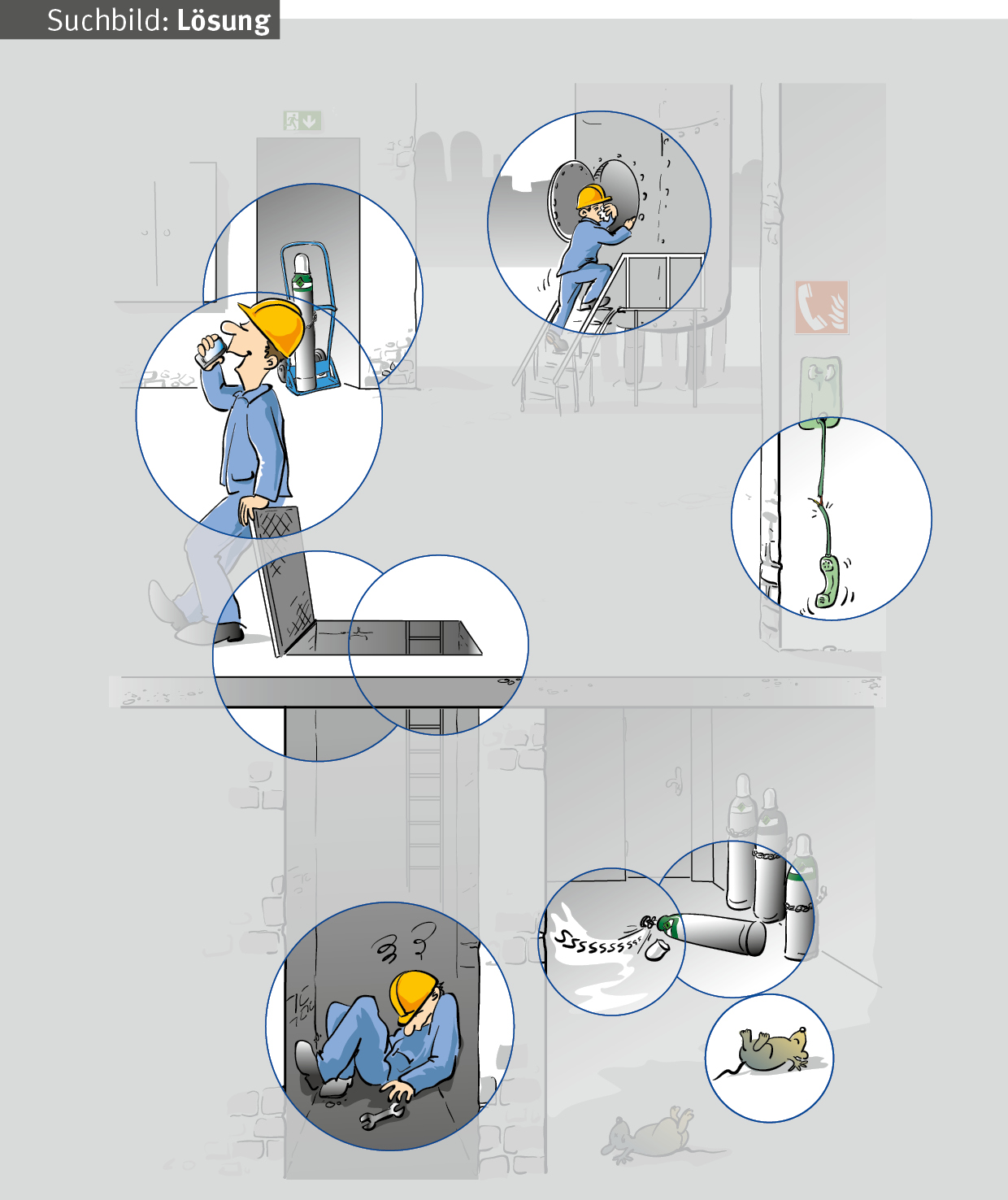 Fehler 3
Umgebungsluftunabhängiger
Atemschutz und Sicherungsposten
Seite 11
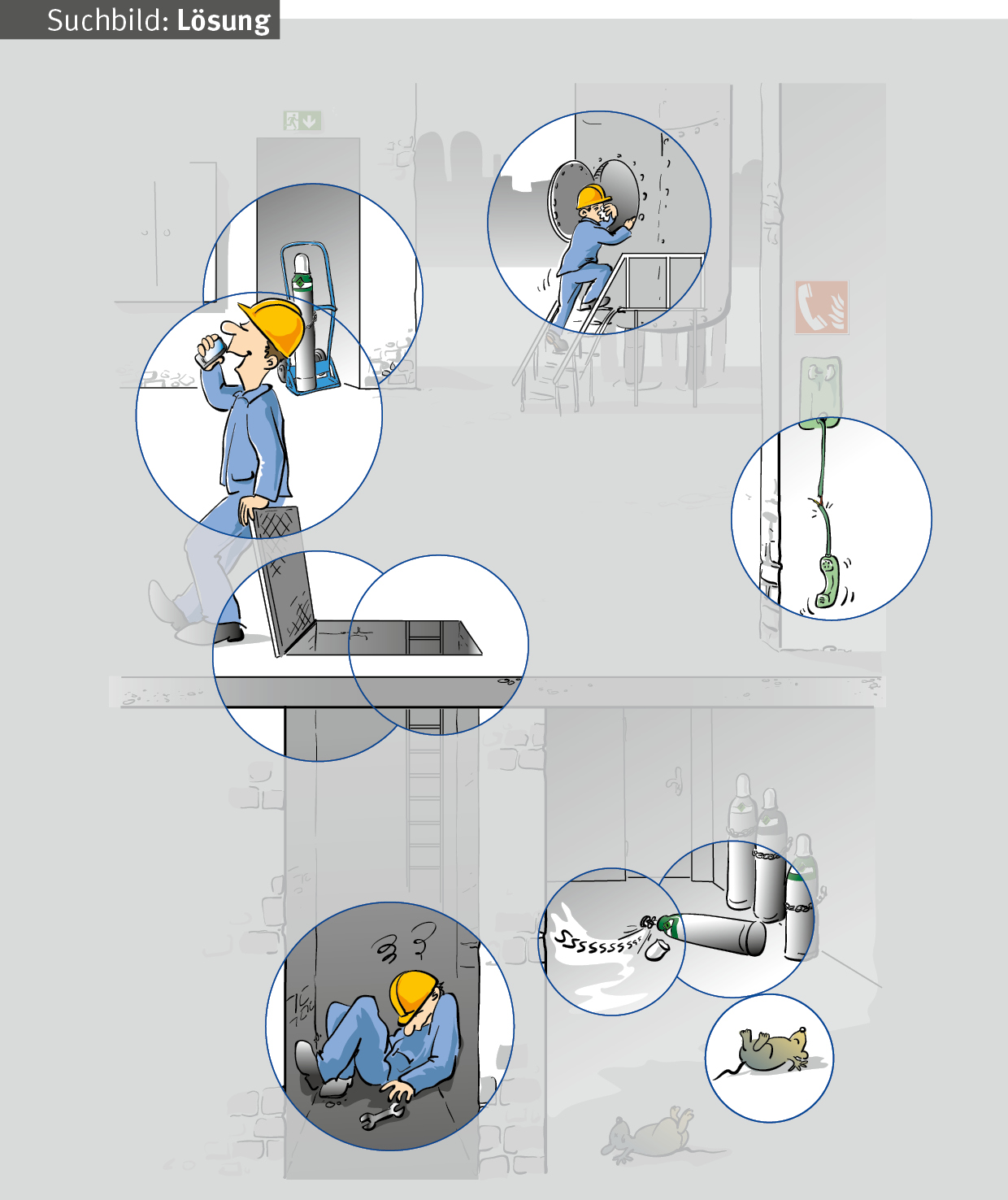 Fehler 4
Freimessung/
Konzentrationsüberwachung
Seite 12
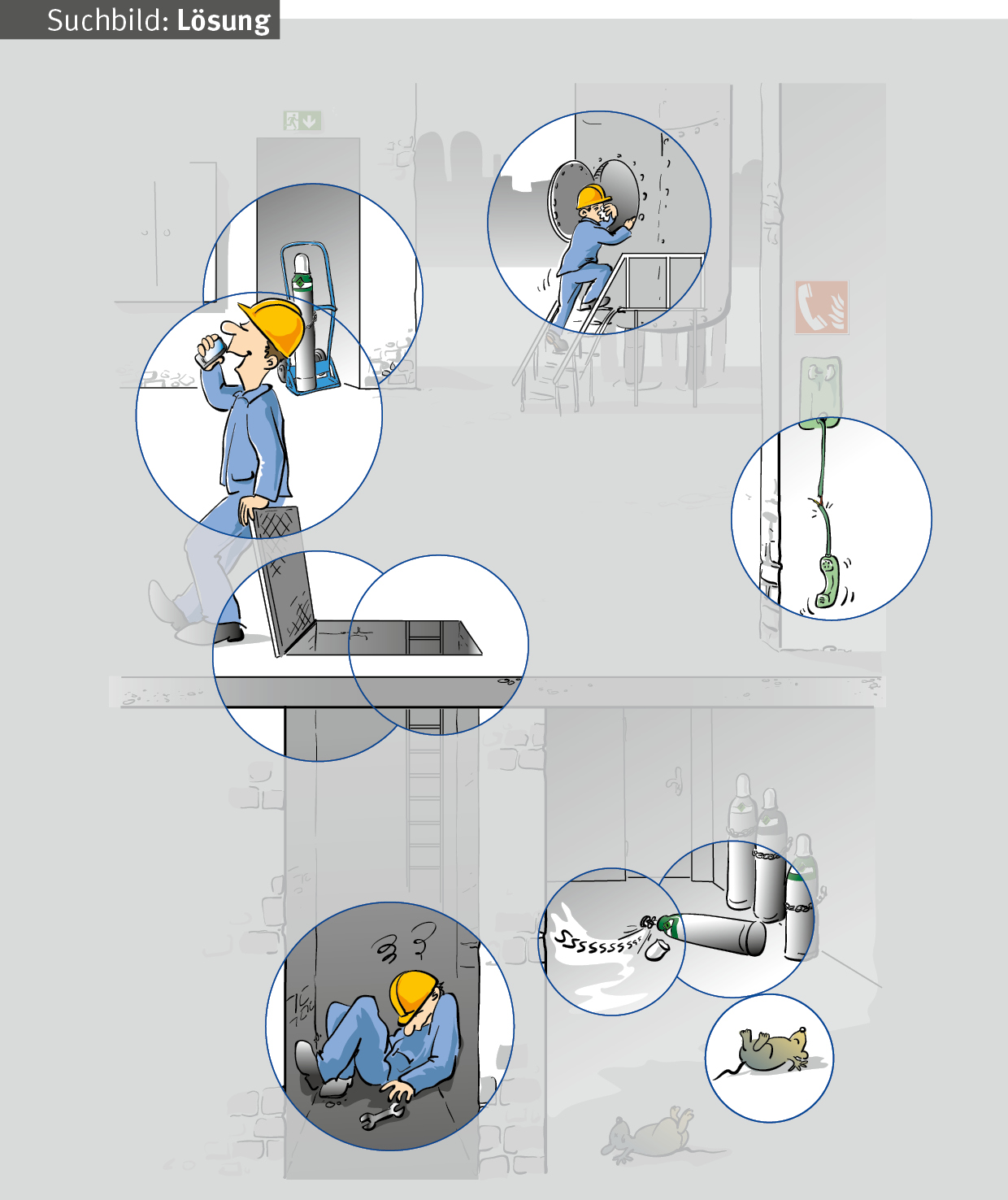 Fehler 5
Gefahrenbereich absperren
Seite 13
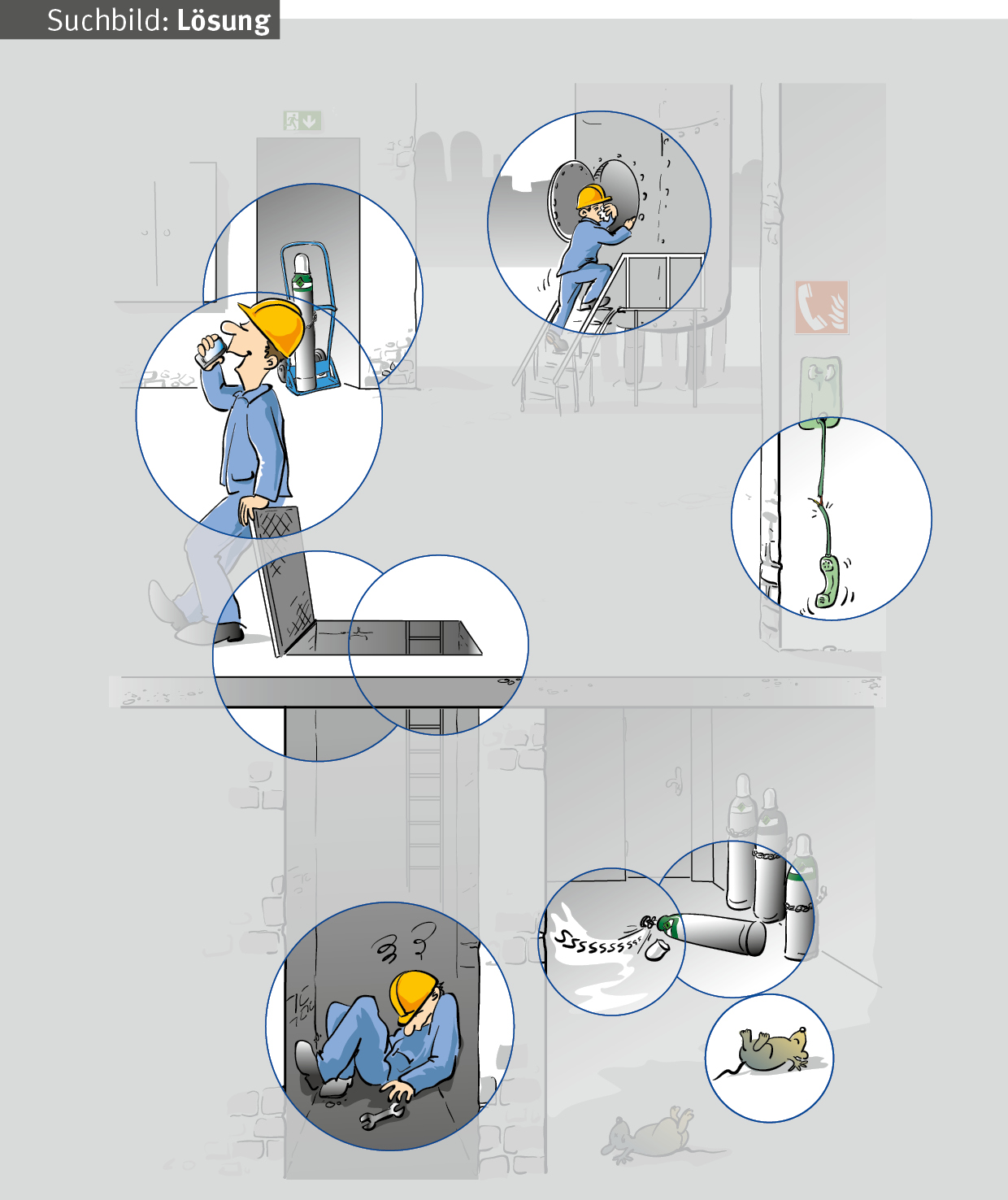 Fehler 6
Notfalleinrichtungen funktionsfähig halten; regelmäßig kontrollieren
und warten
Seite 14
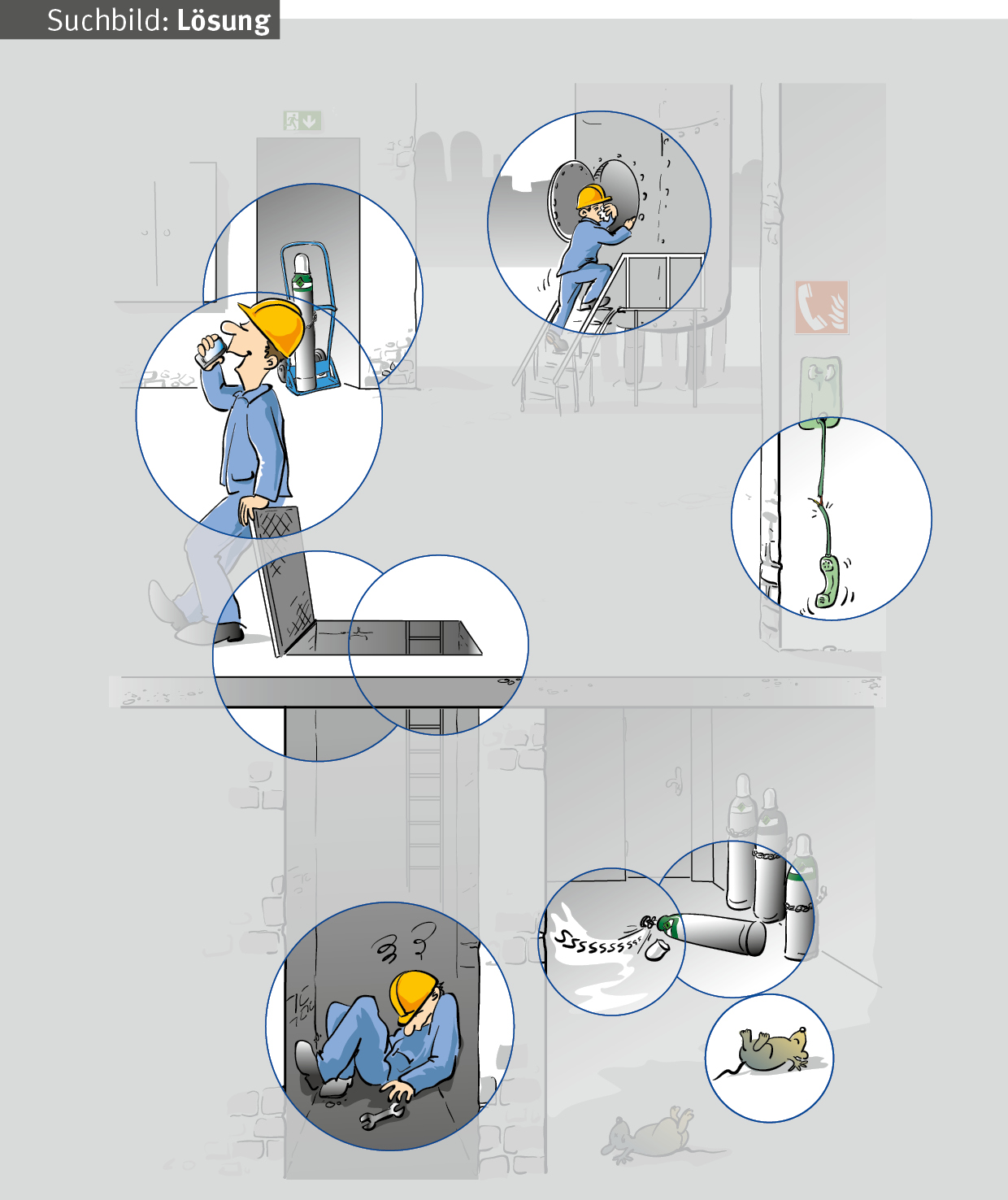 Fehler 7
Umgebungsluftunabhängiger
Atemschutz
Seite 15
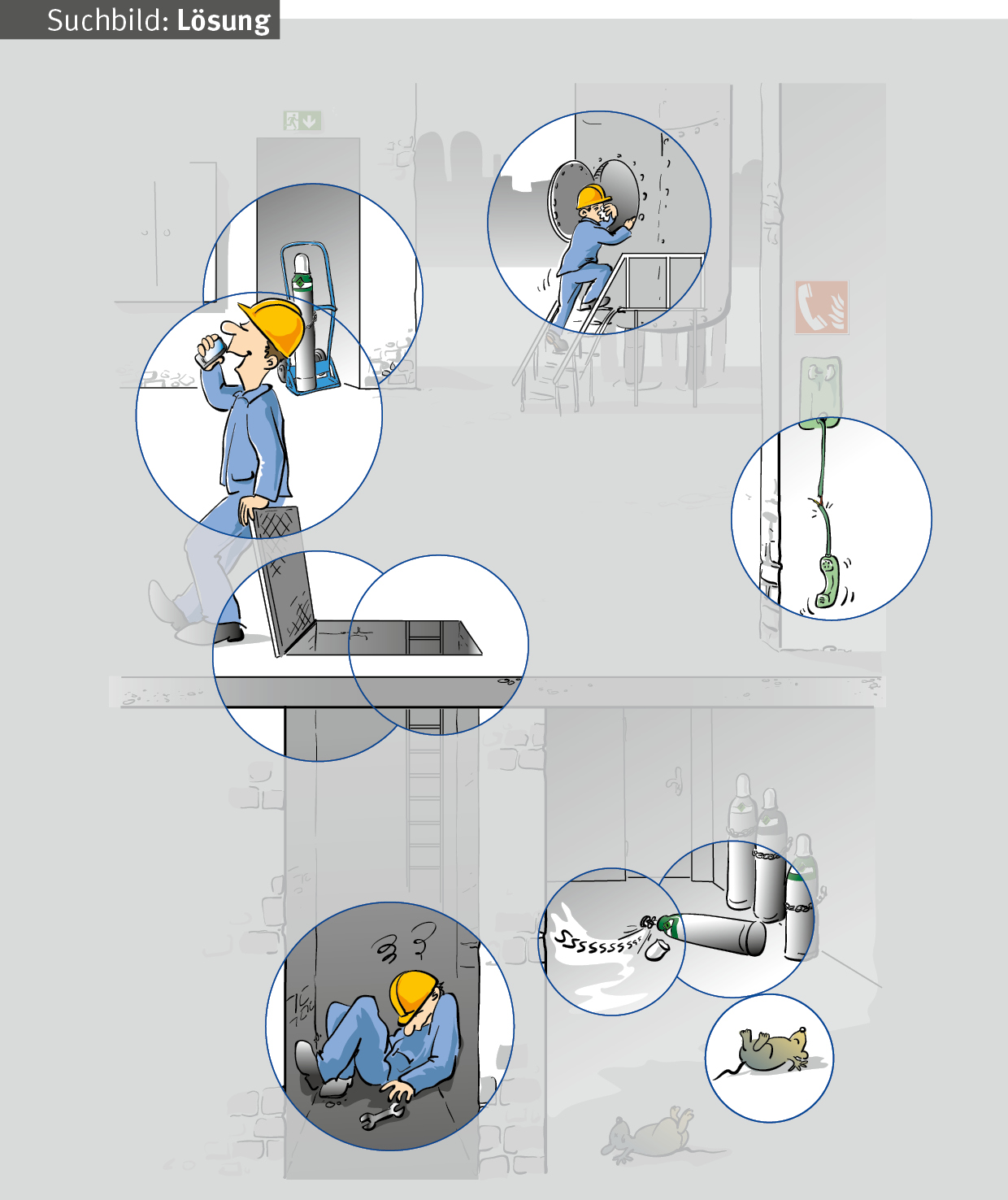 Fehler 8
Flasche gegen Umfallen sichern
Seite 16
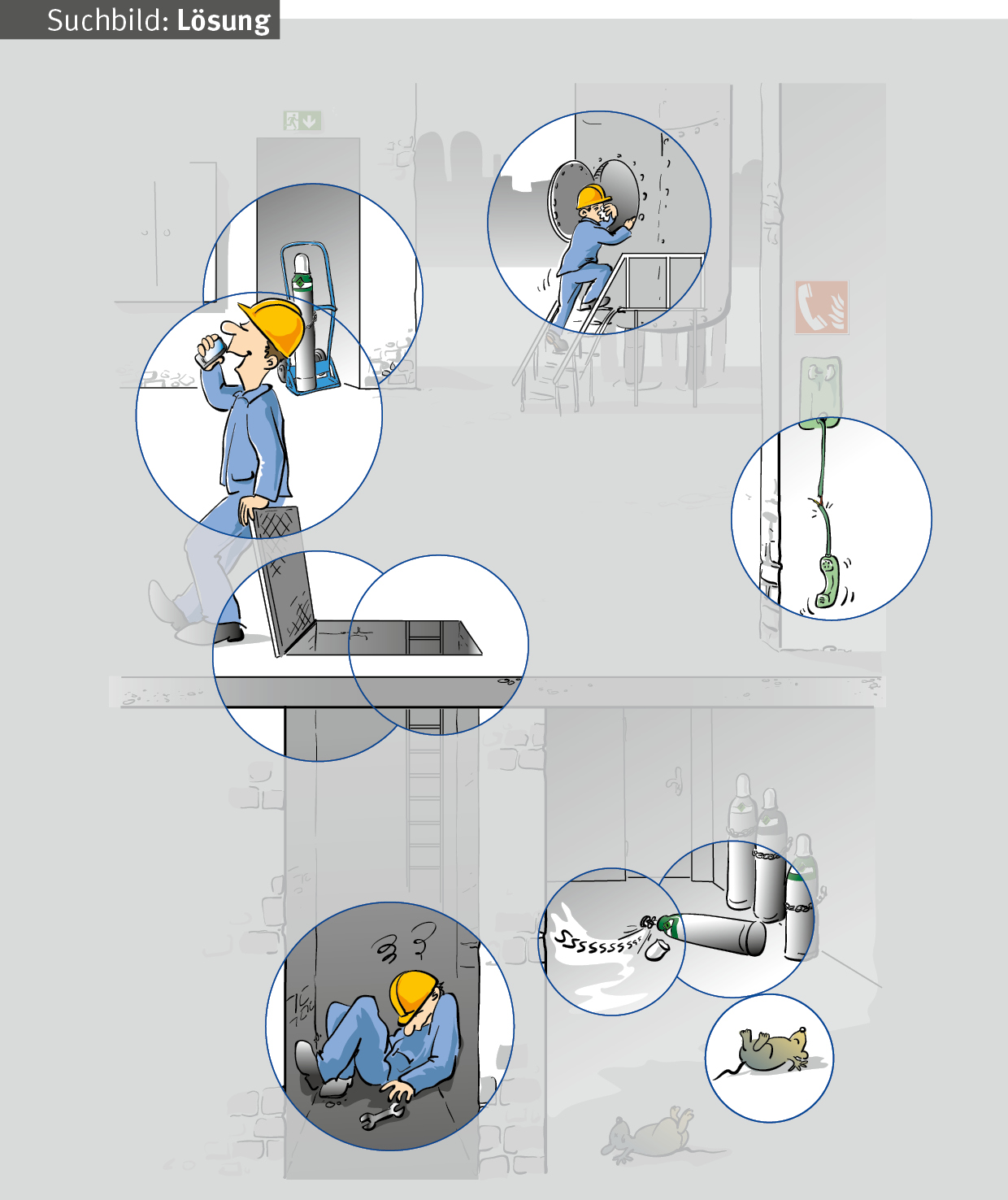 Fehler 9
Ventilschutz anbringen
Seite 17
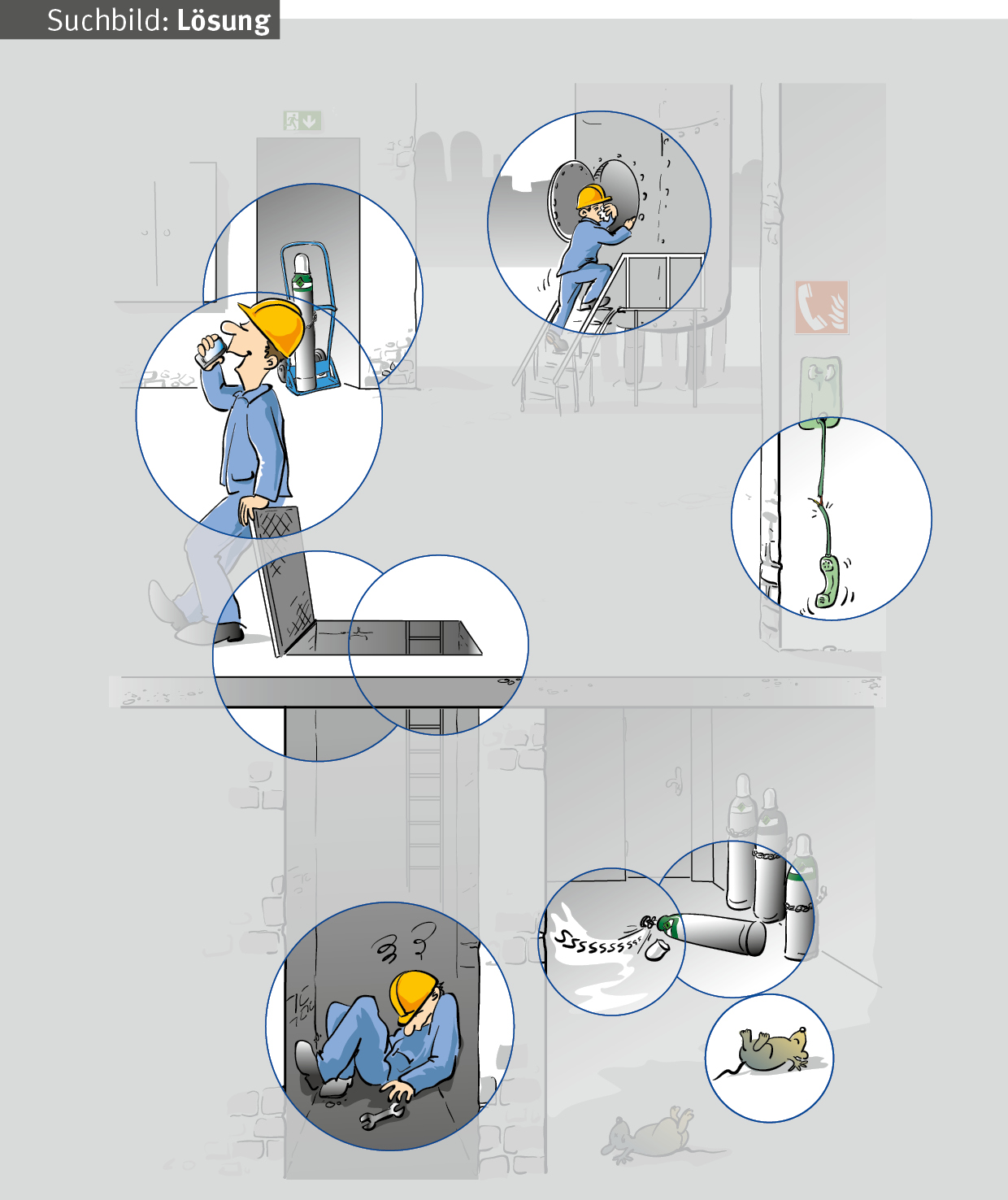 Fehler 10
Für ausreichende Lüftung sorgen
Seite 18
Weitere Sicherheitskurzgespräche
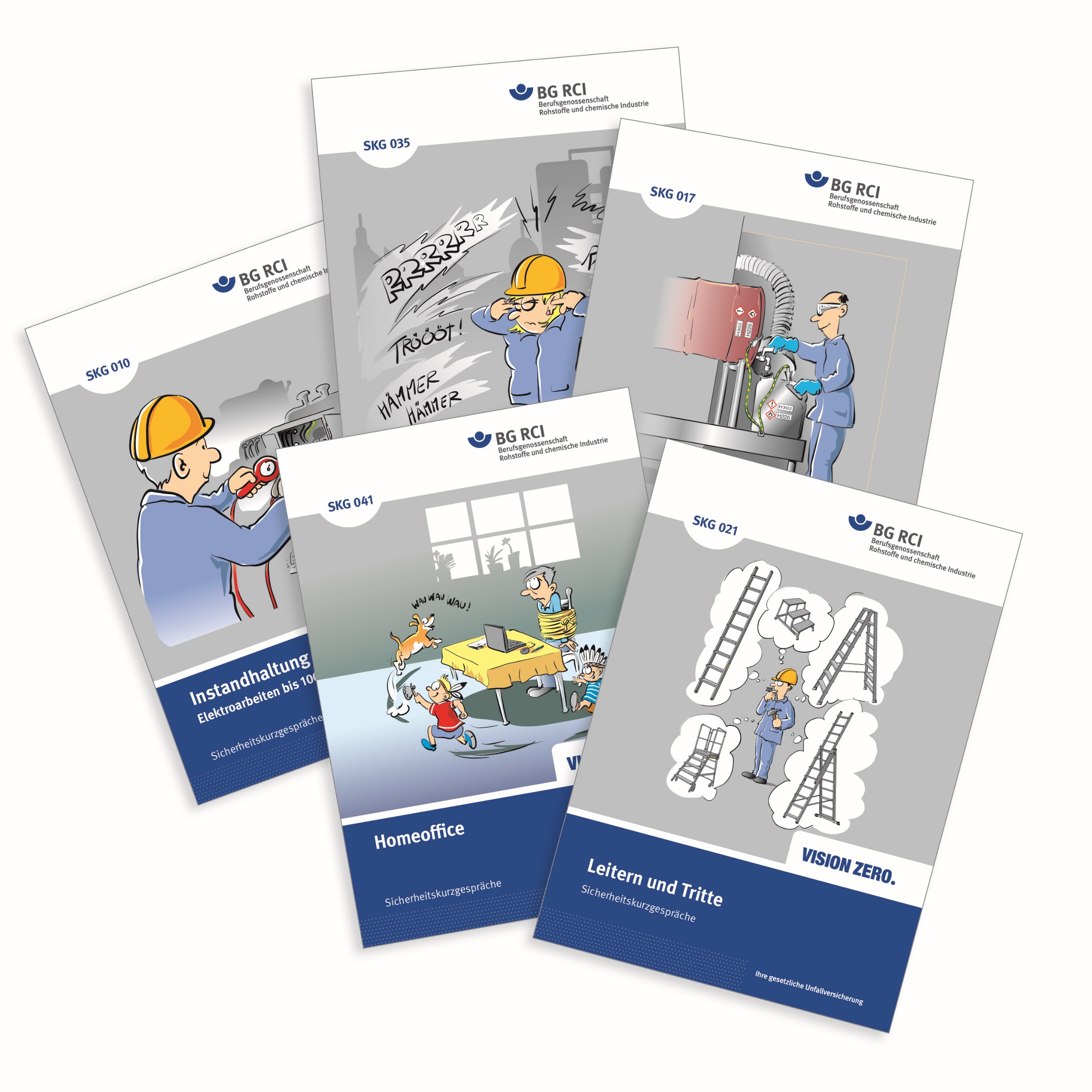 Die Reihe der Sicherheitskurzgesprächewird ständig um neue Themen ergänzt.
In den Druckfassungen finden Sie zu den einzelnen Lektionen weitere ausführliche Hinweise und Erläuterungen für Unterweisende.
Einen Überblick über die derzeit verfügbaren Themen erhalten Sie im Medienshop der BG RCI.
medienshop.bgrci.de
Seite 19